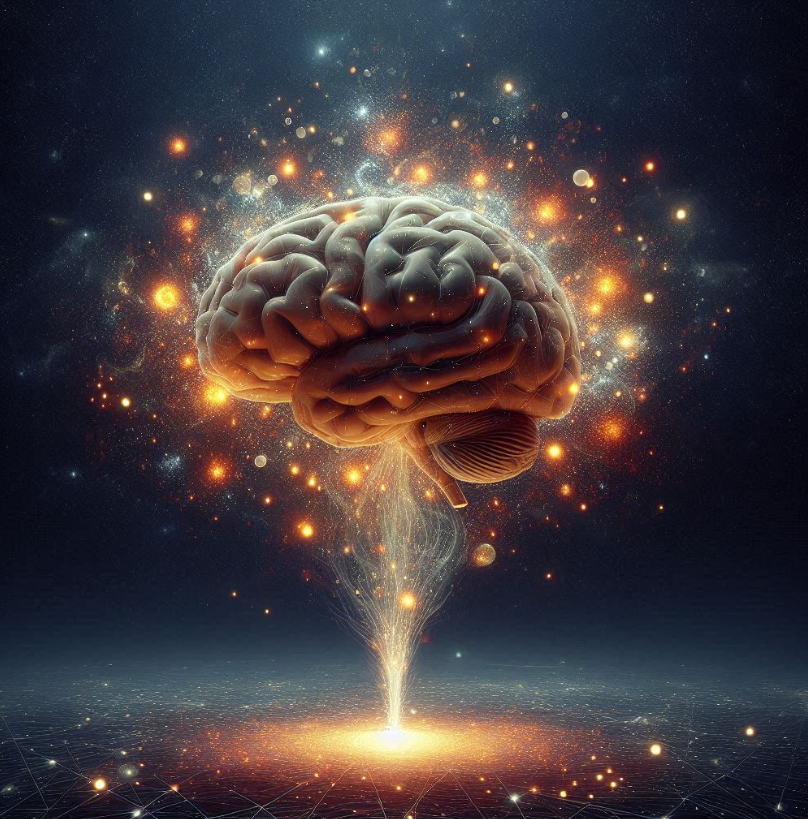 Inclusive Learning Brainstorm
UDL ideas to remove barriers to learning

Group brainstorming session

Facilitated by:
Justin Wylie CQ University
Getting ready for the session
Move to your table & fill in a name card
Introduce yourself
Please don’t open the envelope until you’re asked 
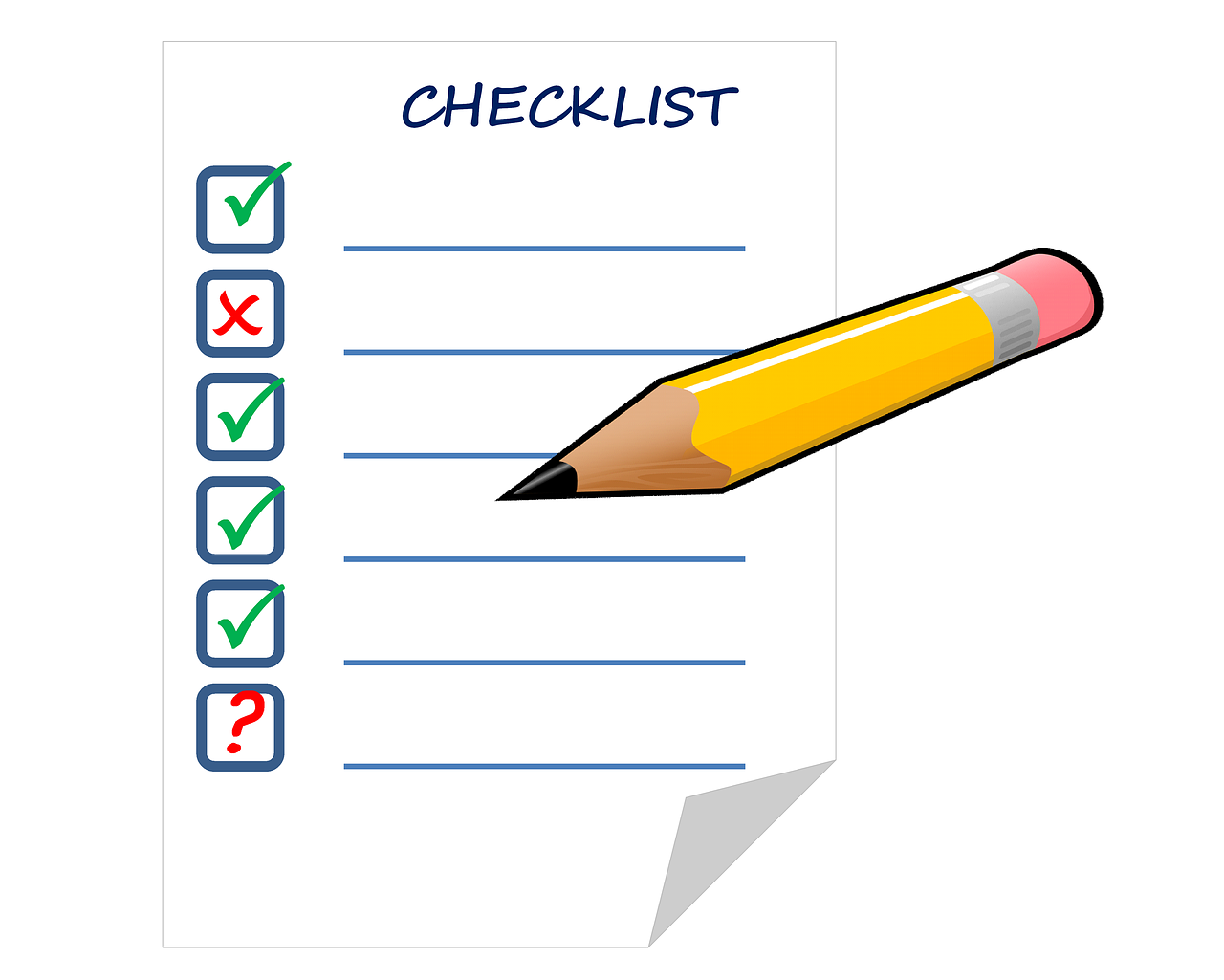 Overview and objective – 5 mins
Scaling up UDL needs to be achievable and sustainable 
Your job is to work together to brainstorm and capture the best UDL strategies to remove barriers to learning for your student
The goal is to help improve your skills in finding, evaluating and selecting UDL strategies
Some considerations
Some strategies are more achievable than others
Some cater to a greater diversity of students
Some strategies may be mandatory
Think about who needs to be involved
The skills you need today are:
Respect
Collaboration & teamwork
Empathy and understanding
Enthusiasm
Critical analysis
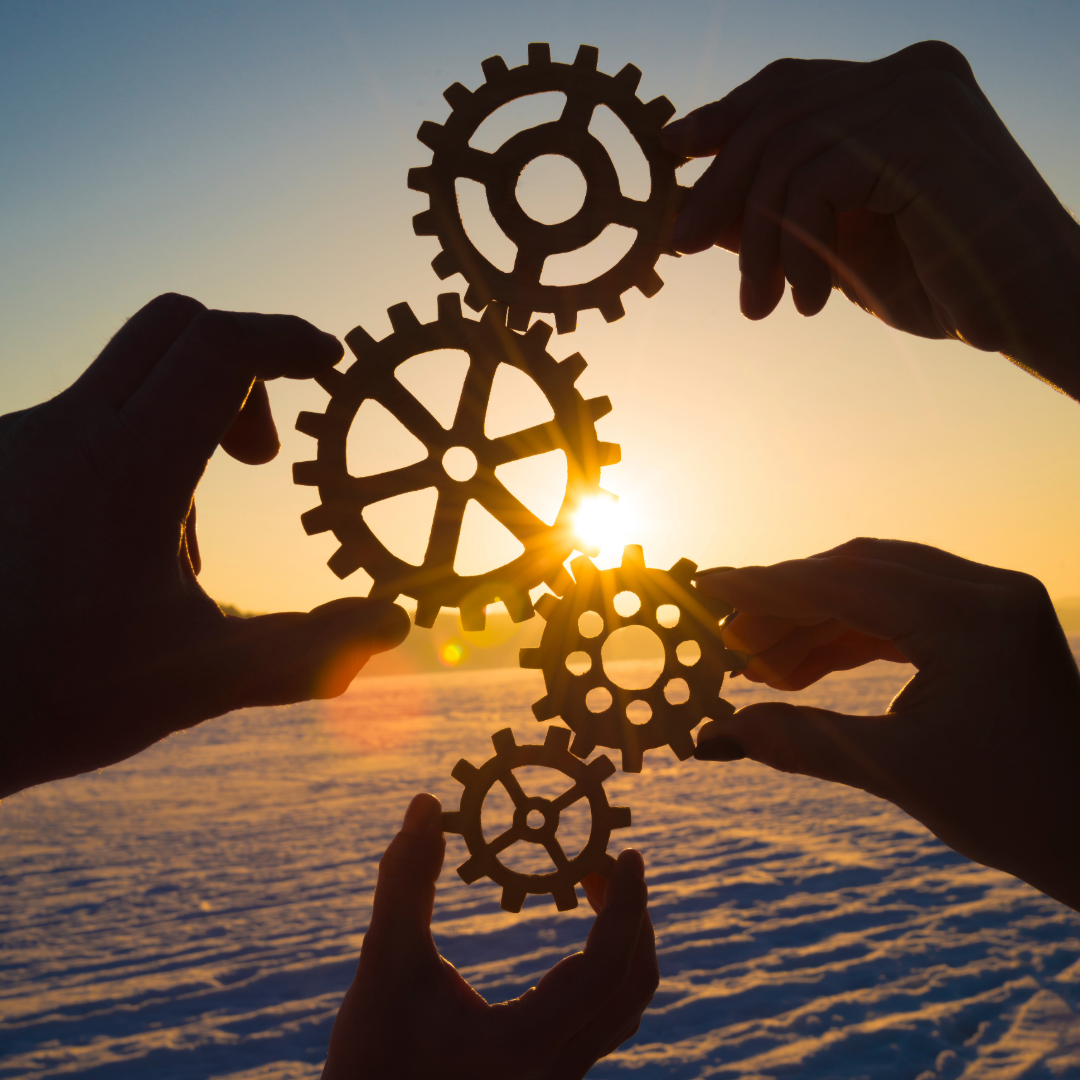 Part A – 10 minutes
Read and share your situation with your group
Randomly select a student 
Focus on the barriers that student will face in your situation
Brainstorm, evaluate and refine your ideas
Add the best 2-3 into your online document
Part B – 5 mins
Consider another student in that same situation?
What barriers would they face?
Would their needs differ, overlap or conflict?
Take another random student and brainstorm
Part C – 10 mins
Agree on a spokesperson in your group
Share your situation and student
Share the strategies you have selected and briefly explain why
Do other strategies benefit your student as well?
Are some more effective or sustainable than others?
Part D – 10 minutes
Read and share your second situation with your group
Randomly select a student 
Focus on the barriers that student will face in your situation
Brainstorm, evaluate and refine your ideas
Add them to your online document
Part E – 10 mins
Share your situation and student
Share the strategies you have selected and briefly explain why
Do other strategies benefit your student as well?
Are some more effective or sustainable than others?
Part F – 5 minutes
The online resources will be locked & shared with all participants
Did you find some strategies you could sustainably implement?
Did some strategies cater to more student diversity ie wider impact?
Do you feel more confident about evaluating and selecting UDL strategies?
Thank you!